Игровые приемы  коррекции  
на 
уроках в начальной школе.
«Игра — это огромное светлое окно, через  которое в духовный мир ребенка вливается    живительный поток представлений, понятий об   окружающем мире. Игра — это искра, зажигающая                    огонек пытливости и любознательности».                                   Сухомлинский В.А.
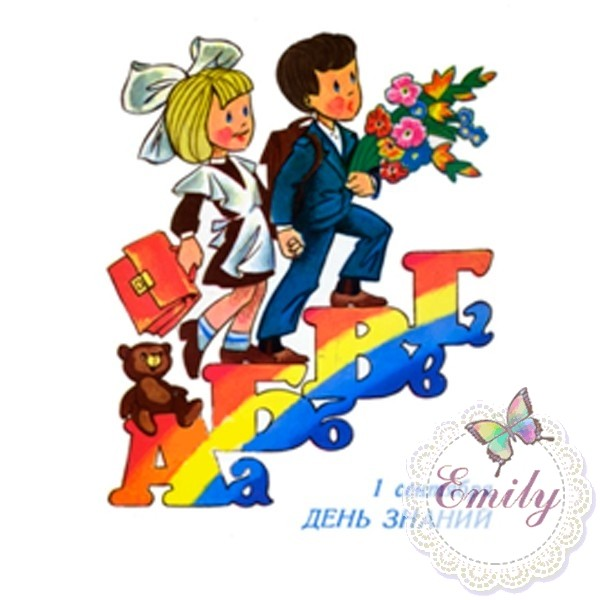 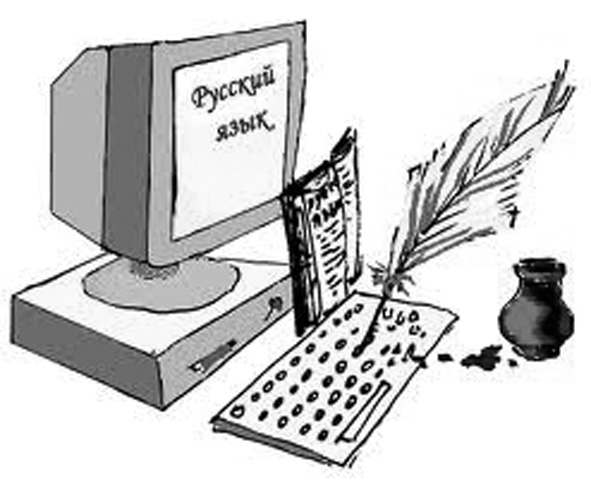 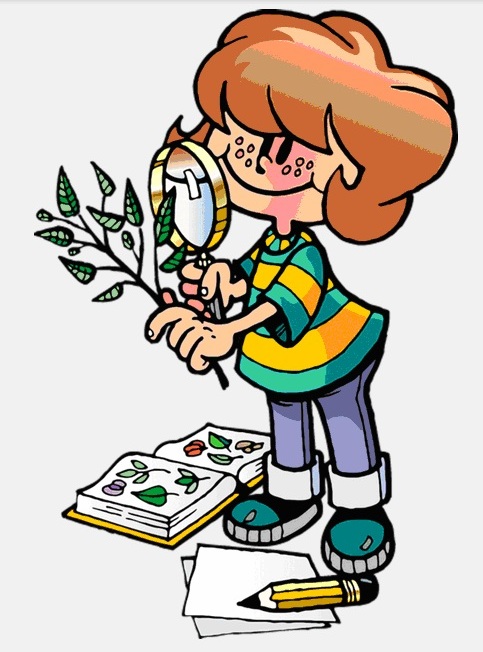 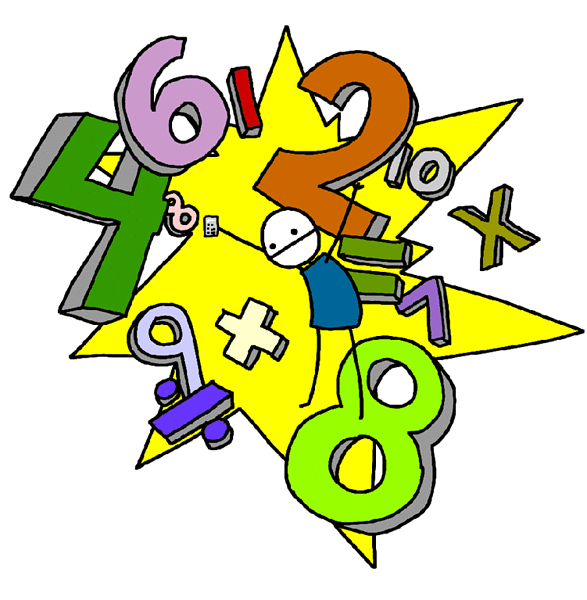 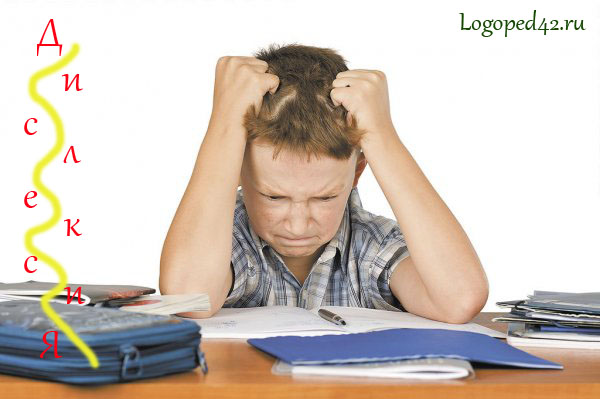 Основные направления коррекционной работы
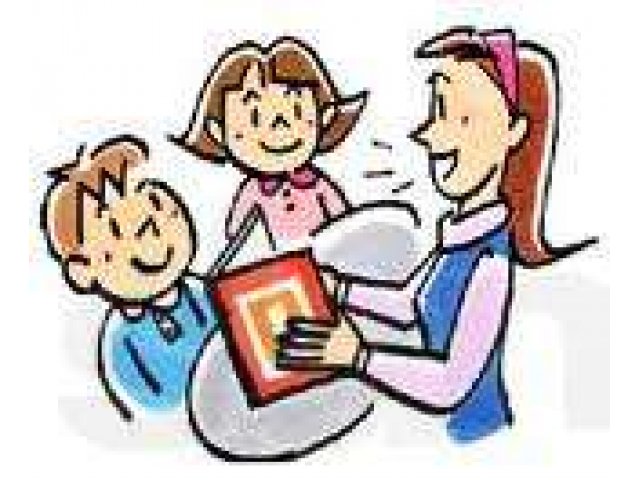 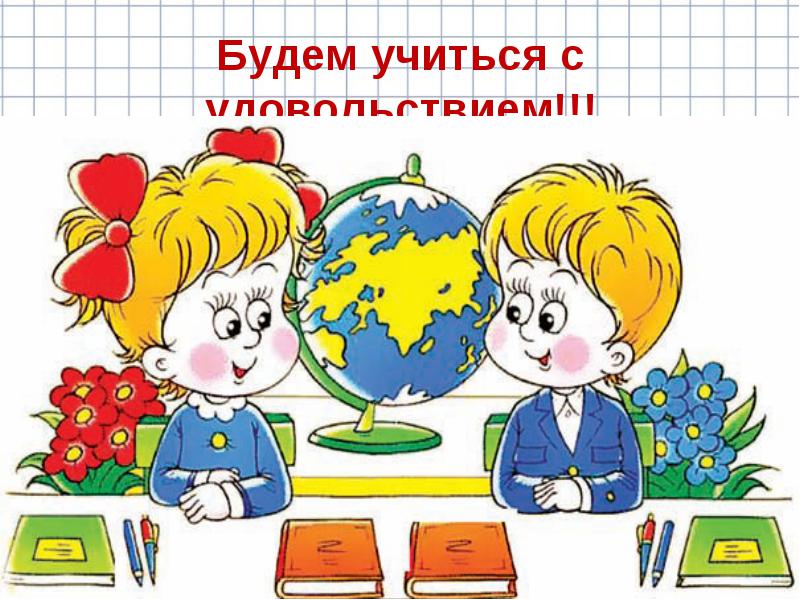 «Без игры нет и не может быть
полноценного  
умственного развития…»
В.А.Сухомлинский
.
Игровые приемы на развитие мышления
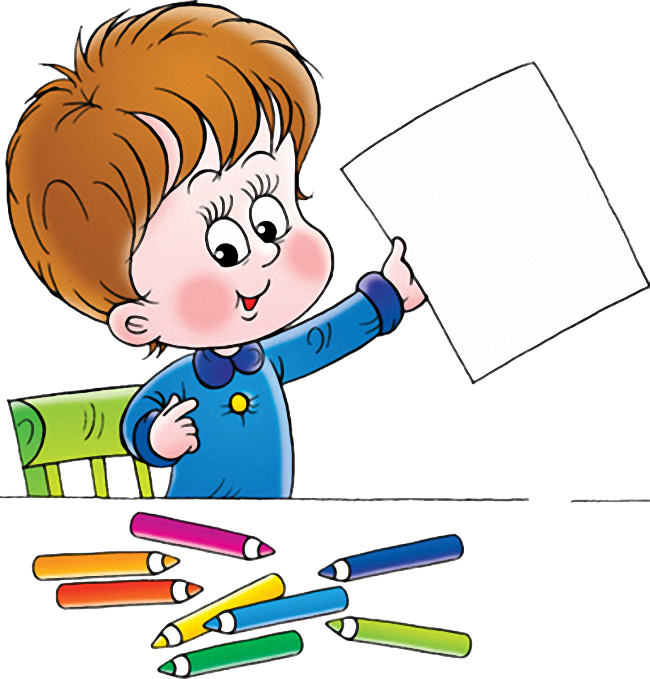 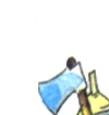 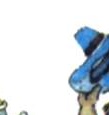 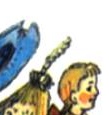 11-23 = -12
11-23 = ?
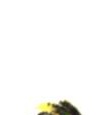 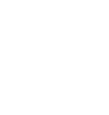 -17-13=?
-17-13 =-30
-12+8=-4
-12+8=?
-19+13=?
-19+13=-6
10+(-6)=4
10+(-6)=?
-30
30
4
-4
12
-12
-6
6
4
-4
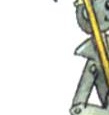 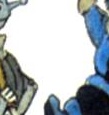 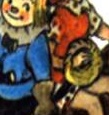 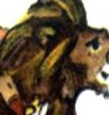 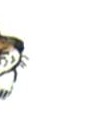 -70:14=?
-70:14=-5
-5•18=-90
-5•18=?
42:(-14)=-3
42:(-14)=
72:(-18)=-4
72:(-18)=?
-92:(-23)=4
-92:(-23)=?
-5
5
90
-90
-3
3
4
-4
4
-4
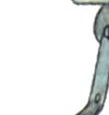 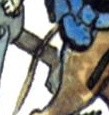 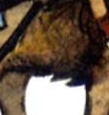 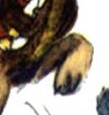 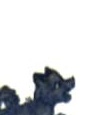 85-100=-15
85-100=?
38-42=-4
38-42=?
-37+21=-16
-37+21=?
-16-36=-52
-16-36=?
-6-(-9)=3
-6-(-9)=?
-15
15
-4
4
-16
16
-52
52
-3
3
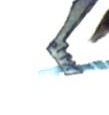 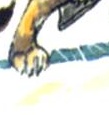 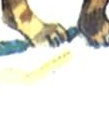 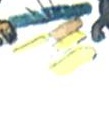 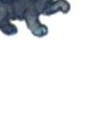 -96:12=-8
-96:12=?
-81:(-27)=3
-81:(-27)=?
38-45=-7
38-45=?
-23+40=17
-23+40=?
16-(-14)=30
16-(-14)=?
-8
8
3
-3
7
-7
17
73
30
2
Собери картинку
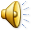 Исключи лишнее
Части речи : имя существительное, глагол, дополнение, подлежащее, союз, предлог.

Члены предложения: подлежащее, определение, прилагательное, предлог, дополнение.
Анаграммы.

Переставив местами буквы образовать новые слова.
чулок
малыши
подруга
снежинка
сумка
собака
лучок
лышима
гадрупо
инкаснеж
касум
кабасо
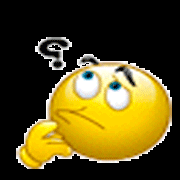 Сходство и различие
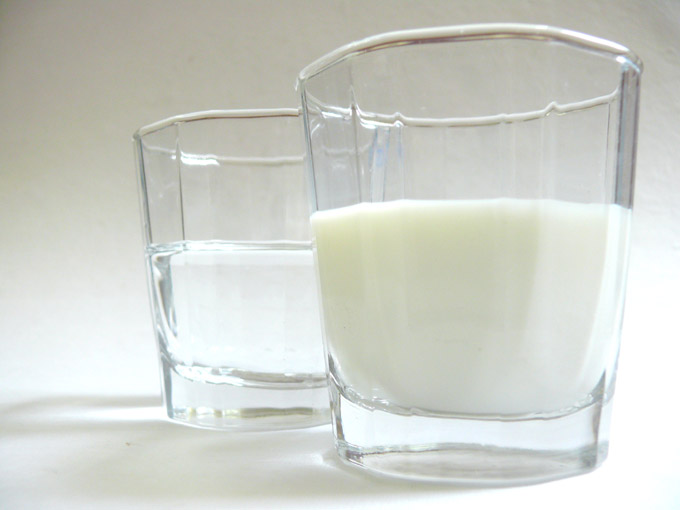 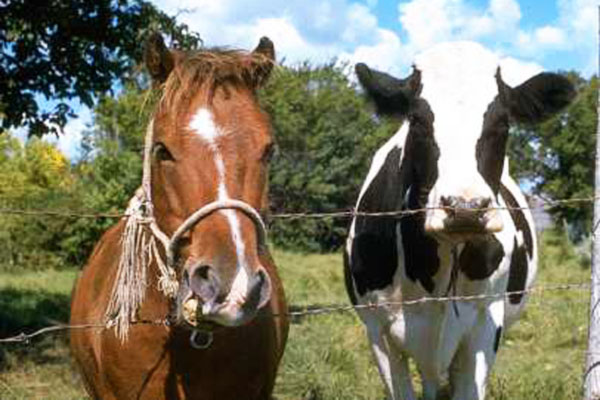 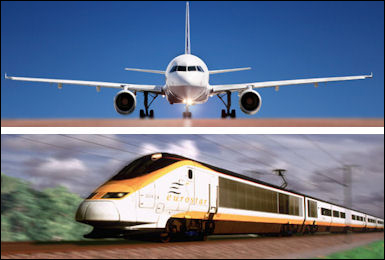 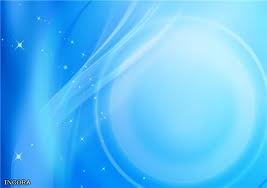 Разгадай ребусы
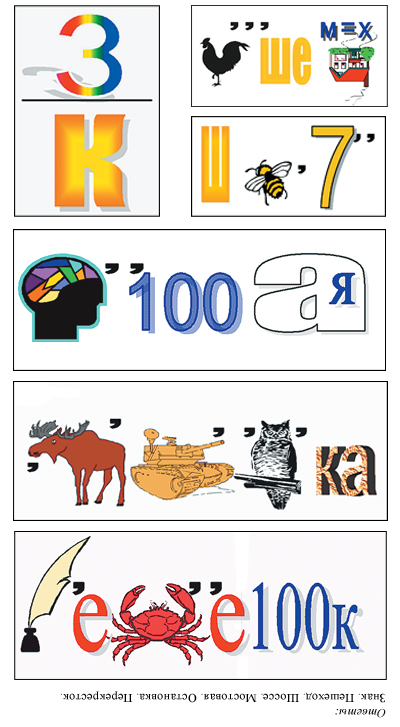 З
Н
А
К
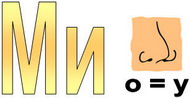 минус
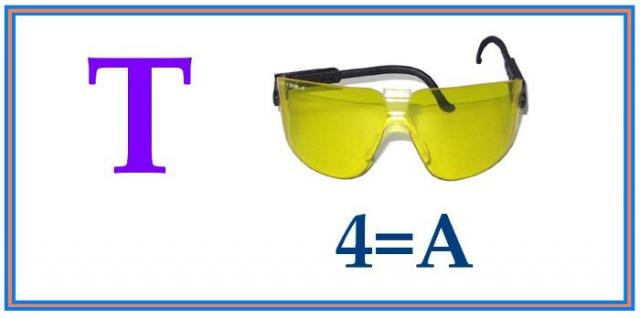 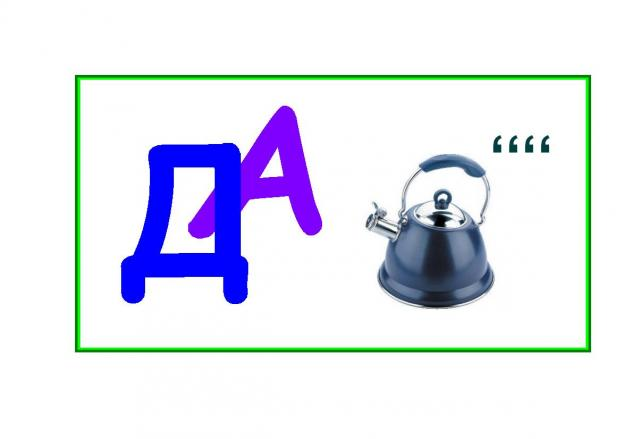 точка
задача
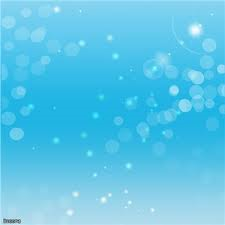 Отгадай  ребус 
и ты узнаешь о правилах личной гигиены.
ПРЕЖДЕ   ЧЕМ   ВСЯ 
  7Я    О5    СЯДЕТ  ЗА СТОЛ, 
ПРЕ2РИТЕЛЬНО    
ВЫ3      КЛЕЁНКУ.
Символико-графические тесты
Найди недостающую фигуру
?
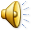 УМНИЦА!
Внимательно рассмотри таблицу. Определи закономерность, в соответствии с которой расположены фигурки «кошек». Дорисуй недостающую кошку.
Ответ: туловище – квадратное; голова – круглая; усы – одинарные; направление усов – подняты вверх; уши – такие же, как и у всех кошек (треугольные); хвост – буквой S (повёрнут вправо).
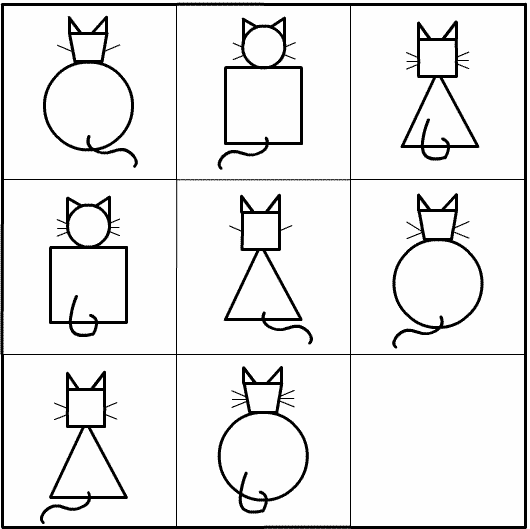 Игровые приемы на развитие внимания
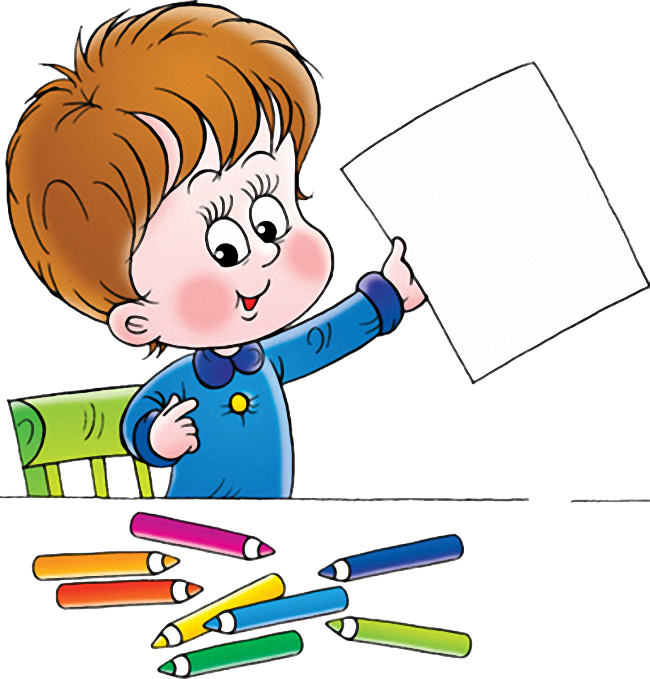 Упражнение  «Наблюдательность» Упражнение  на  развитие  зрительного  внимания.  В этой  игре  выявляются связи  внимания  и зрительной памяти.Детям предлагается по  памяти  подробно описать школьный двор, путь из дома в школу - то, что они видели сотни раз. Такие описания младшие школьники делают устно, а их одноклассники дополняют пропущенные детали.
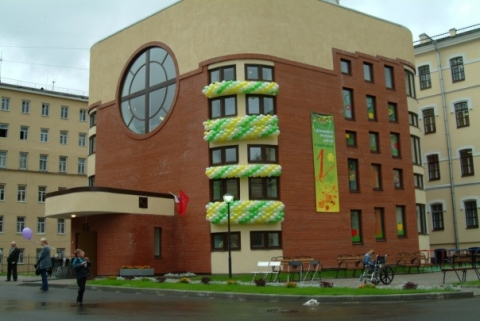 Упражнение  «Летает – не летает» Упражнение  на  развитие  переключения  внимания, произвольности выполнения движений.Дети садятся или становятся полукругом. Ведущий называет предметы. Если предмет летает - дети поднимают руки. Если не летает - руки у детей опущены. Ведущий может сознательно ошибаться, у многих ребят руки непроизвольно, в силу подражания будут подниматься. Необходимосвоевременно удерживаться и не поднимать рук, когда назван нелетающий предмет.
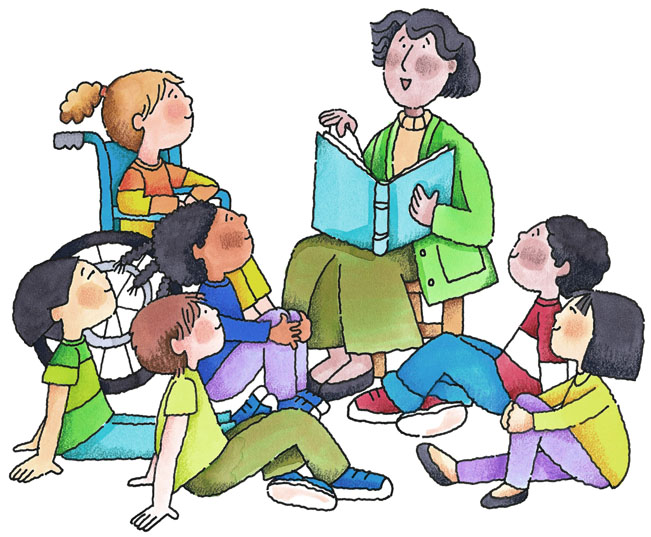 Упражнение  «Съедобное – несъедобное»
Упражнение  на  развитие  переключения  внимания .
Ведущий по очереди кидает участникам мячик и при этом называет предметы (съедобные и несъедобные). Если предмет съедобный, мячик ловится, если нет - отбрасывается.
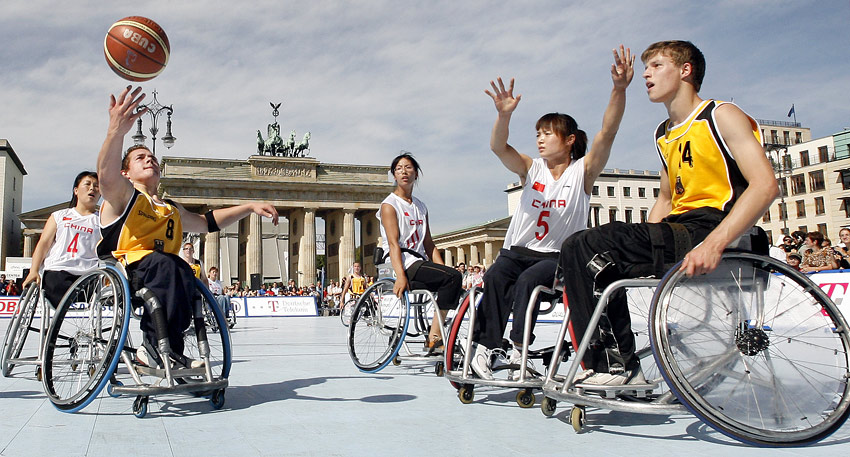 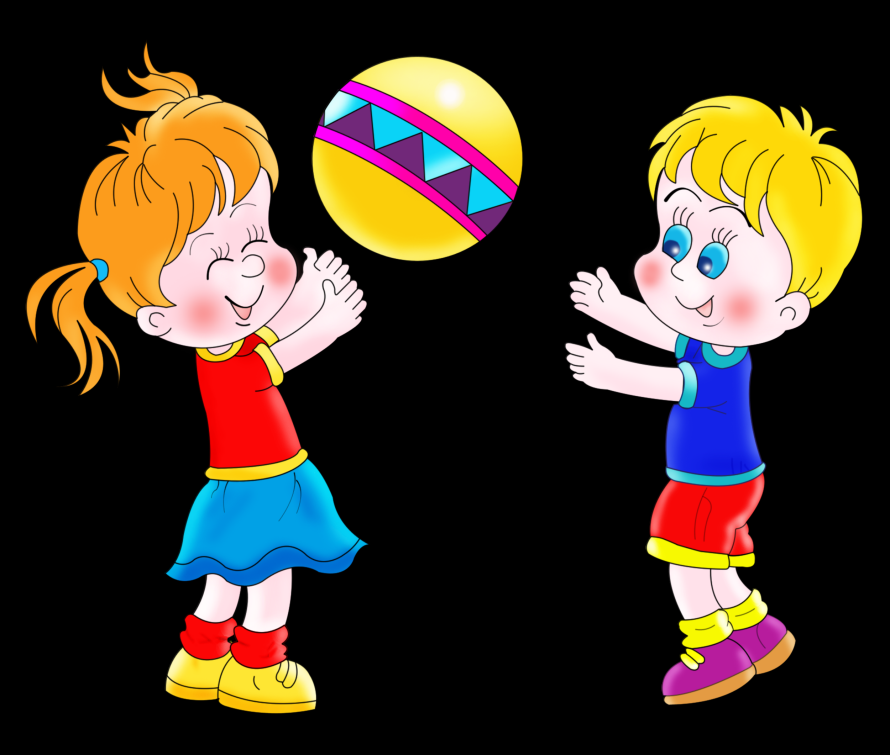 Найди и выпиши названия цветов
маквилегиясколкактусиреньландышкупвль
нзцастраргладиолусгедргиезжбудка 
лилияцчнияколокольчикрю
кусрозалюпинастурцияфлоксаим
полоябархатцыплдсвлну
хтхризантемарзариткарнпкапион
Проверь себя
маквилегиясколкактусиреньландышкупвль
нзцастраргладиолусгедргиезжбудка 
лилияцчнияколокольчикрю
кусрозалюпинастурцияфлоксаим
полоябархатцыплдсвлну
хтхризантемарзариткарнпкапион
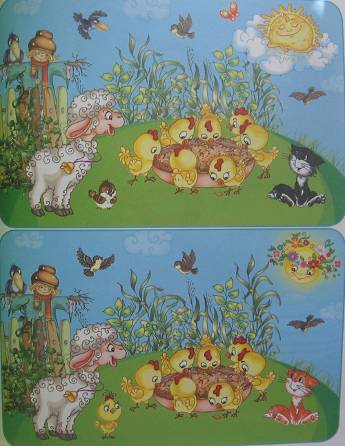 Игра 
«Найди  отличия»
Скопируй рисунок по клеточкам
Игровые приемы на развитие памяти
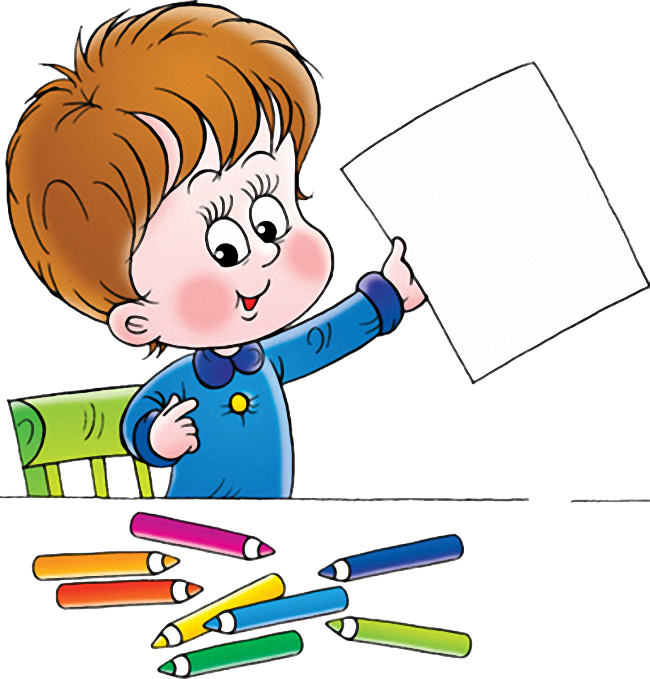 Упражнение  "Осознание визуального материала"
Для этого  упражнения  потребуются листок бумаги, карандаши  и  секундомер. На рисунке, приведенном ниже, представлены 12 изображений. Детям предлагается рассмотреть рисунки первой строки, закрыв остальные листом бумаги, чтобы они не отвлекали внимание. Спустя 30 сек попросите их закрыть целиком всю страницу и нарисовать по  памяти  предметы первой строки. Затем предложите им сравнить, насколько их рисунки соответствуют рисункам образца. Далее перейдите к следующей строке.
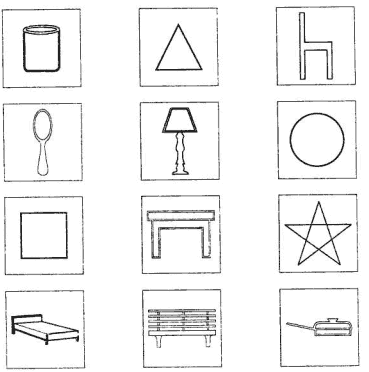 Говори наоборот.
Большой – маленький
Толстый - тонкий
Грустно – весело
Чистота – грязь
Пустой – полный
Жара - мороз
«Часы  и  время» 
ЗАДАНИЕ 1. Который час показывают первые часы? Который  час  показывают  вторые часы?  и  т.  д.ЗАДАНИЕ 2. Постарайся по памяти нарисовать свои ответы.
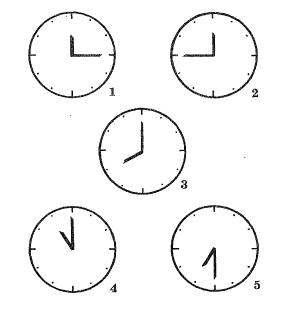 Дом 2

растения
Дом 1

животные
Дом 3

инструменты
Классификация предметов.
КРОКОДИЛ, ПИОН, ОБЕЗЬЯНА, ПЛОСКОГУБЦЫ, ПШЕНИЦА, НОЖНИЦЫ, СЛОН, ФИАЛКА, ИГОЛКА.
Запоминание стихов
В огороде чучело Шляпу нахлобучило Рукавами машет - И как будто пляшет! Это чучело - оно Сторожить поставлено,
         Чтобы птицы не летали,          Чтоб горошек не клевали.          Вот какое чучело          Шляпу нахлобучило,          Синий шарф на палке -          Пусть боятся галки!
                                                       (И. Михайлова)
Запоминание текста.
Кто делает?
     Что?      
         Когда?
            Почему? 
                  Где?
                          Как?
Таким образом, игровые приемы могут быть включены в любой раздел программы и служить как для развития познавательной деятельности, так и для формирования собственной игры, поведения в коллективе (умение действовать сообща, наблюдать за действиями товарища, умение ждать, стремиться к совместной цели, соотносить свои действия с действиями своих сверстников).
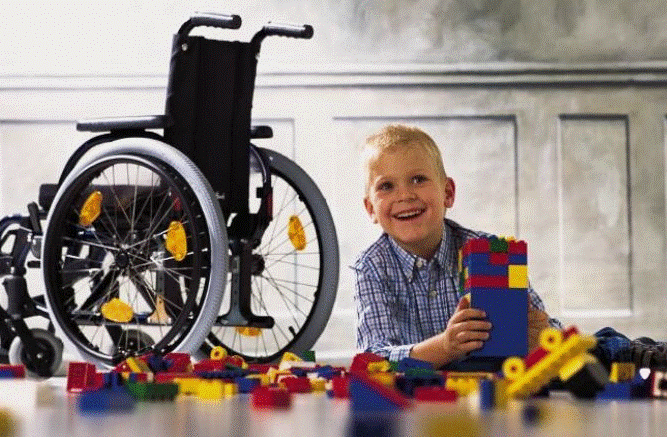